Chapter 7: Political Geographies
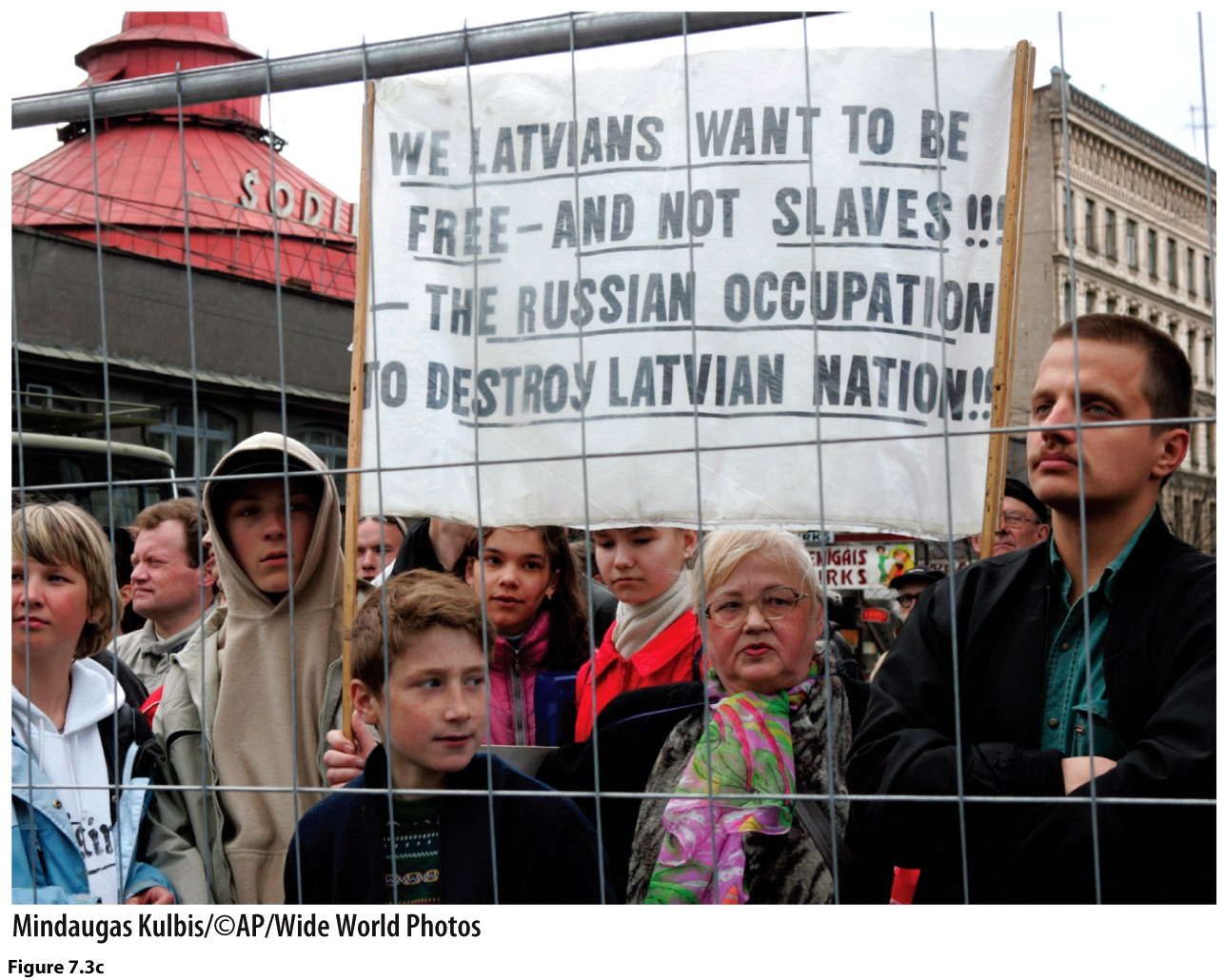 Keywords
Race
Racism
Ethnicity
Nationality
Nationalism
Fascism
State
Nation
Nation-State
Centripetal
Centrifugal
Devolution
Separatism
Balkanization
Serb
Croat
Kosovo
Bosnian
Israel
Palestine
Kurd
Shi’ite
Sunni
Ba’athist
ISIS
Defining Territory, Politically
State
Sovereign, recognized borders
No ethnic uniformity
Nation-State
Sovereign, recognized borders
Ethnic Uniformity
Homeland
Nation
Not sovereign, borders contested
Ethnic Uniformity
Homeland
Defining Territory and Identity
Ethnicity
Peoples with shared history, culture and “homeland”
Race
Social construct arguing genetic differentiation based on physical typology
No shared culture, no shared “homeland”
Nationality
Identity associated with citizenship
Nationalism
Support for the “nation.”  
Often linked to ethnic identity
Exalts one nation above others, requires loyalty
Fascism
Exalts the “nation” above others
Authoritarian
Restore the nation to former greatness
Purify the nation
Forces that Impact Political Geography
Centripetal forces
Forces that unify, strengthen the state
Centrifugal forces
Forces that pull apart, weaken the state
Devolution of a state
Decentralization of power
Separatism
Nation to a nation-state
Balkanization
State to a nation-state
The United Kingdom (purple color).

How many nations exist within the UK?

Is there one missing?
Cornwall
[Speaker Notes: TCL_11e_Figure_07_25_L]
The USSR, a state, and its internal nations, many of which became nation-states
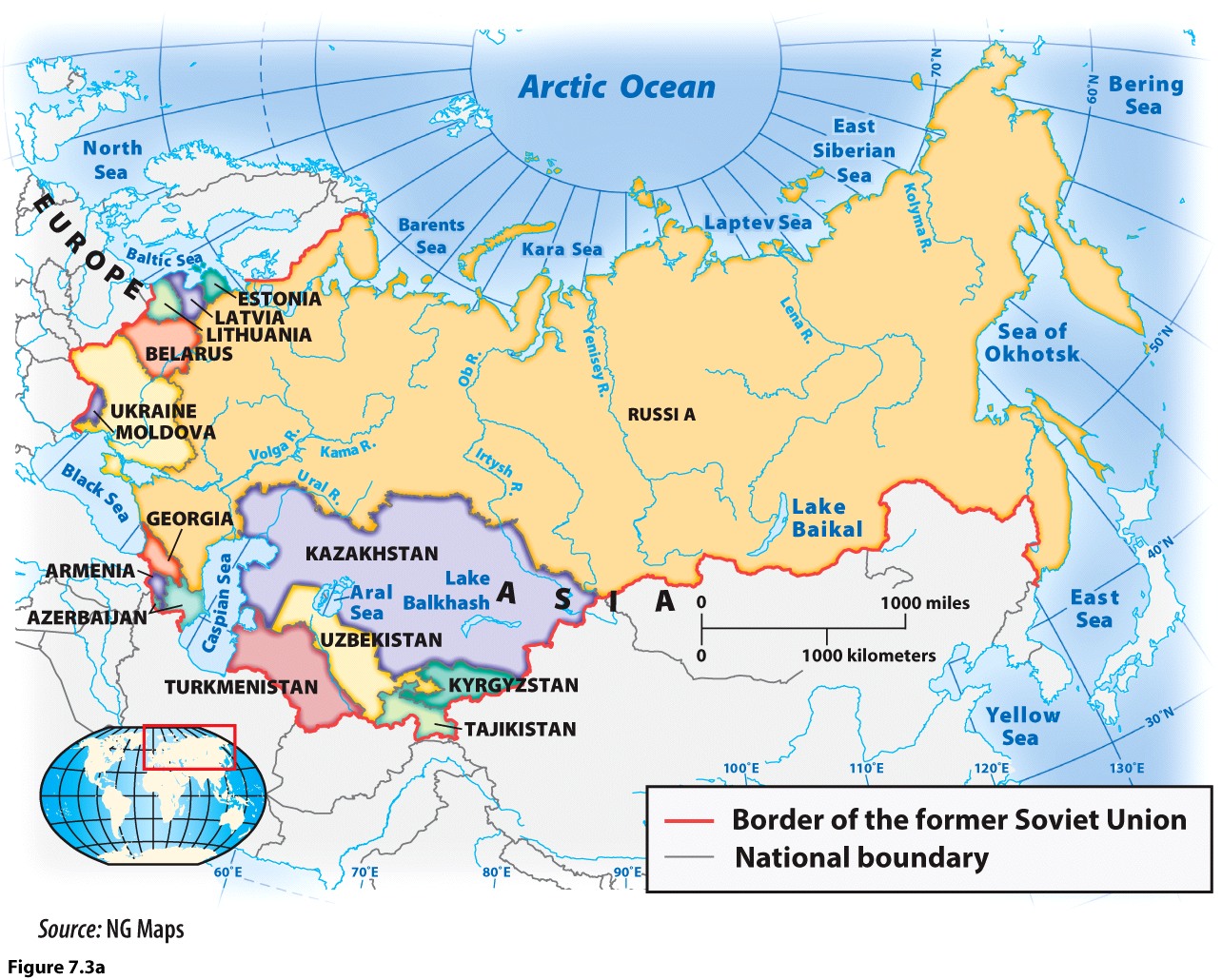 Copyright © 2014 John Wiley & Sons, Inc. All rights reserved.
Ukrainian independence, August, 1991.
[Speaker Notes: TCL_11e_Figure_07_26_L]
Calls for independence for the Republic of Georgia following the fall of the USSR
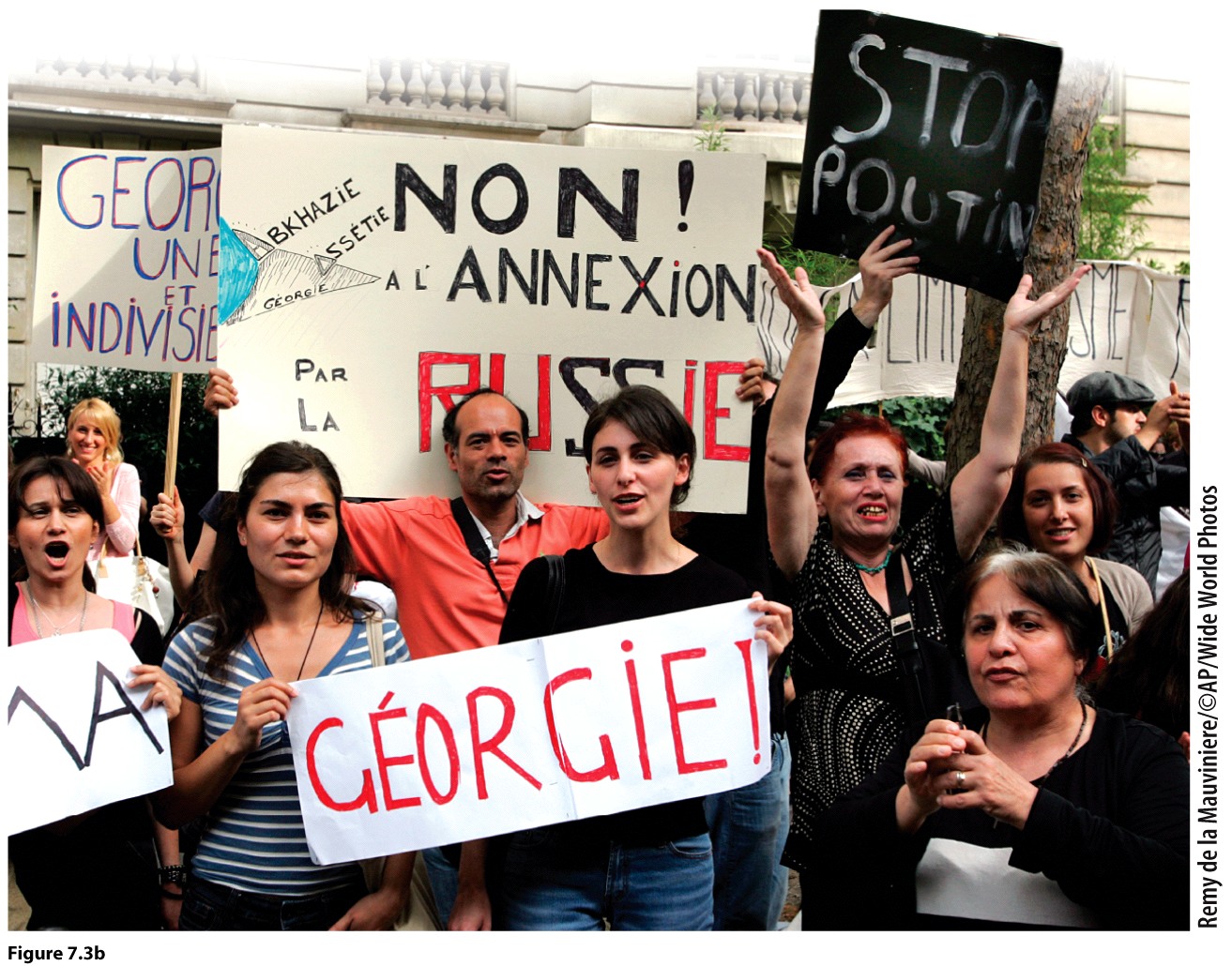 Iraq—a state with multiple ethnicities.
[Speaker Notes: TCL_11e_Figure_07_36_L]
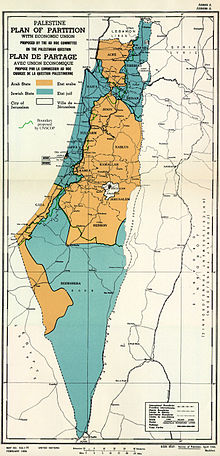 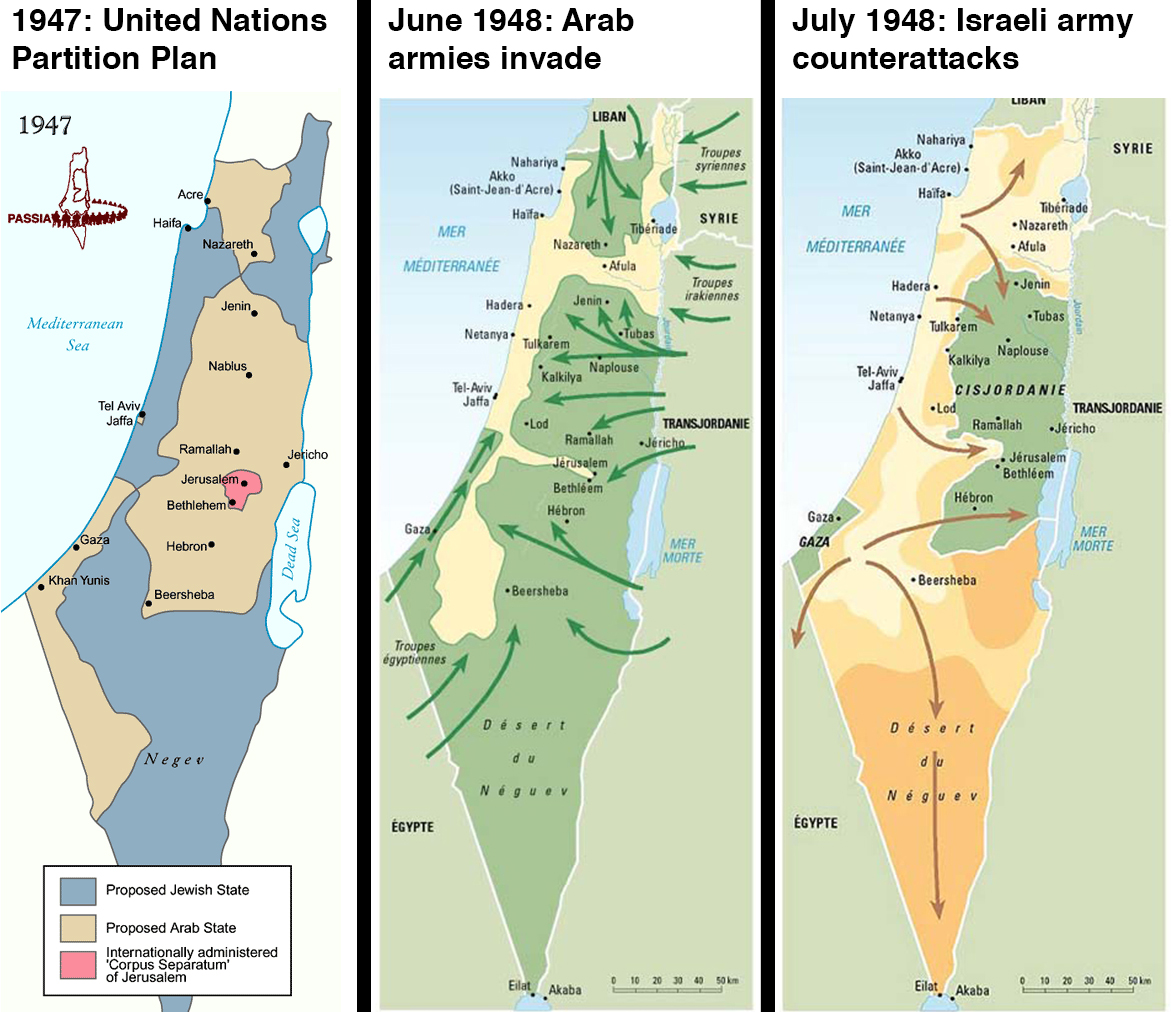 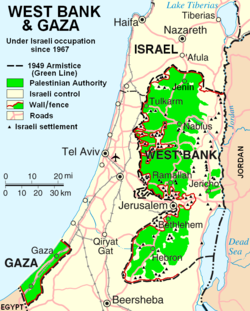 The Balkans in 1914
Ethnic makeup of the Balkans
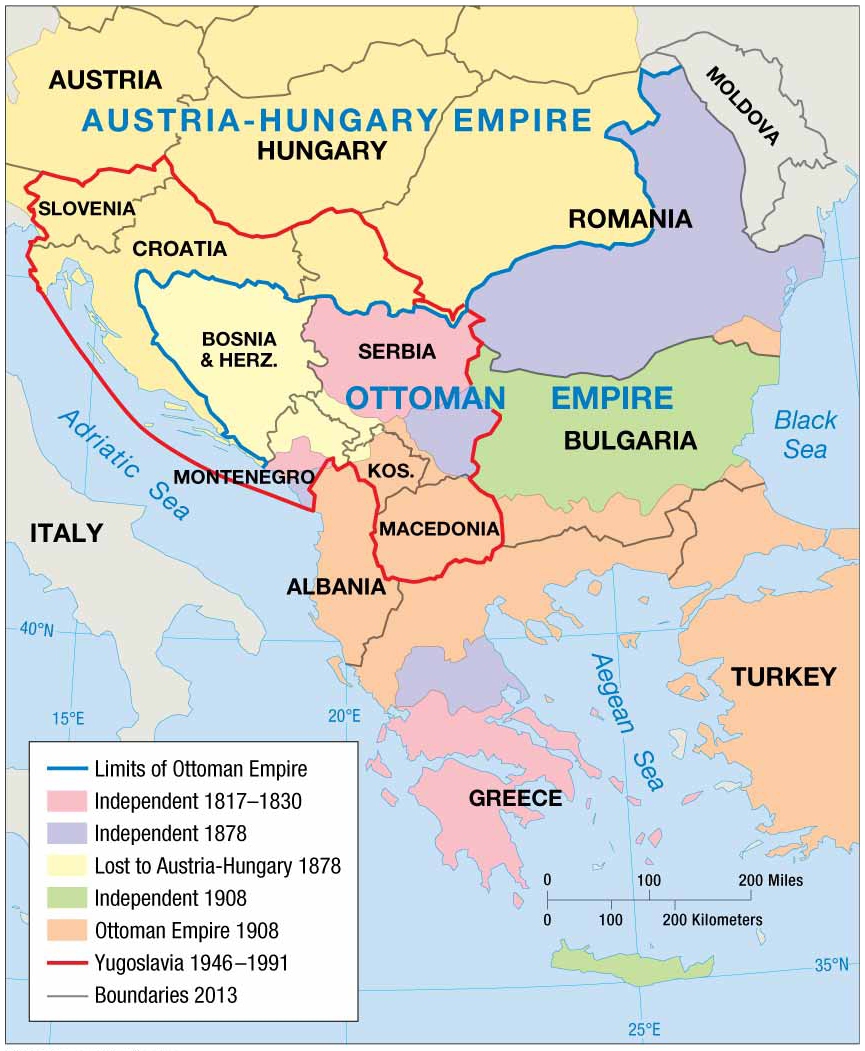 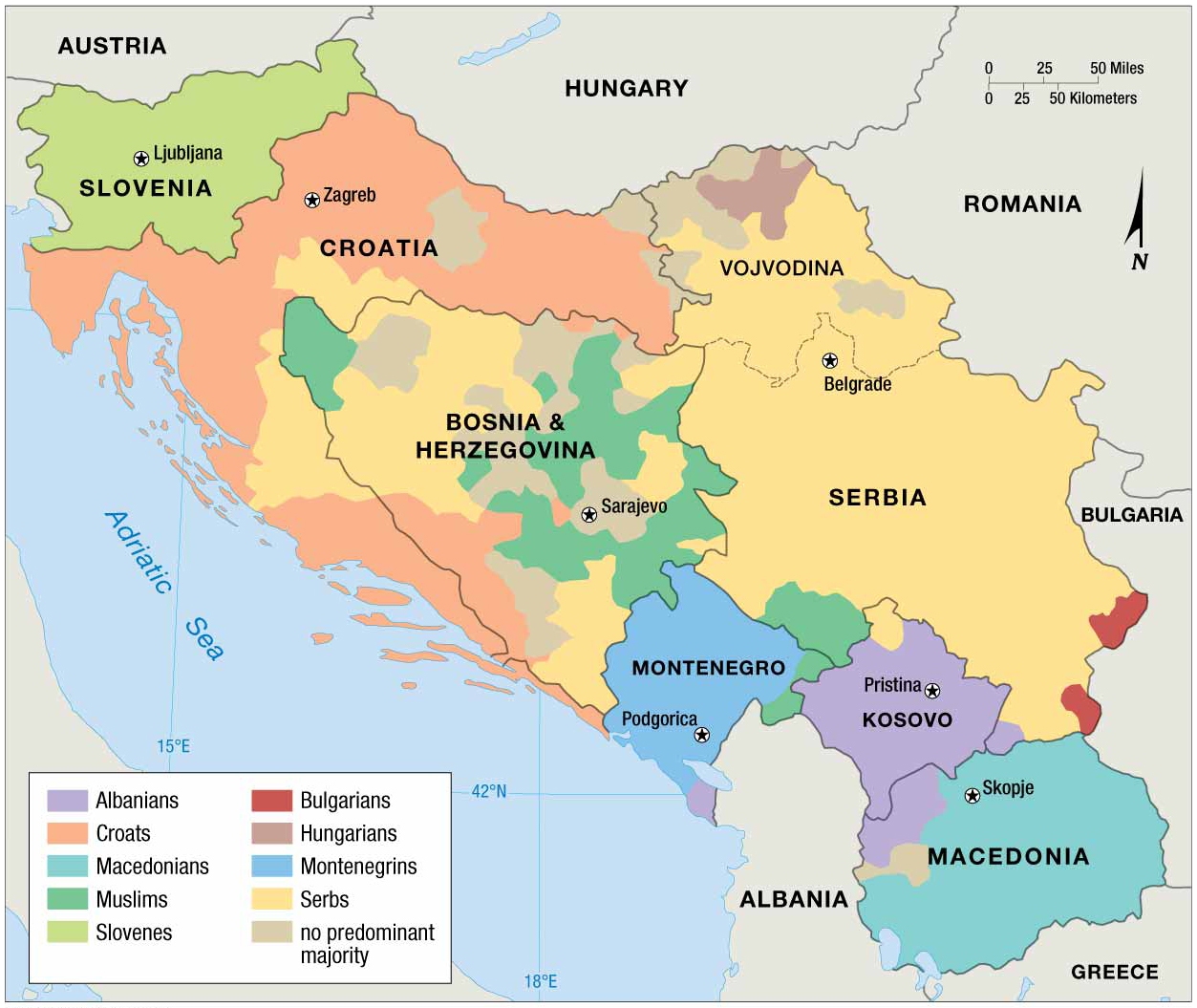 The Balkan War lasted from 1991-1995.

More than 130,000 were killed—the largest loss of life in Europe since WWII.

Bosnia-Herzegovina suffered the largest loss of life at approximately 100,000 dead.
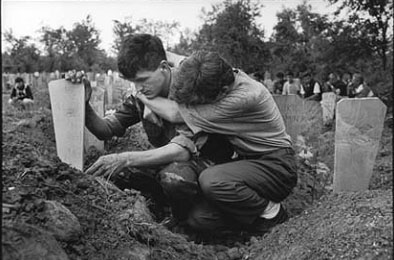 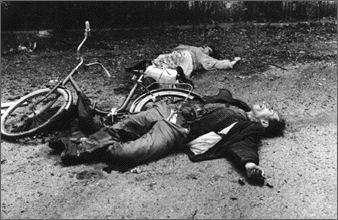 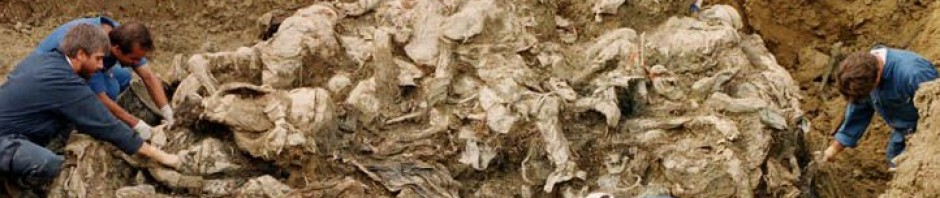 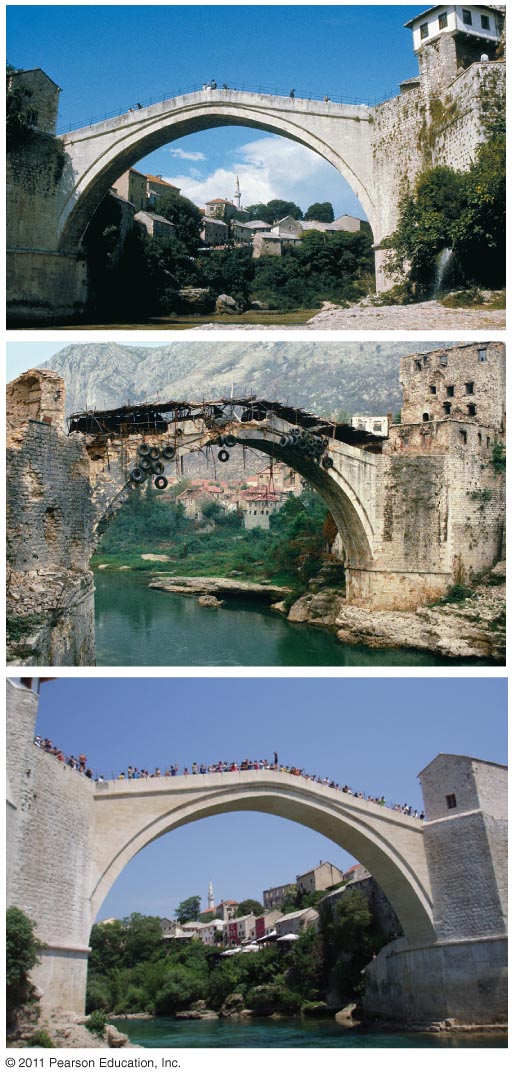 The Stari Most Bridge, Croatia

Became an icon of the war in the Balkans

Built in 1566  by the Ottomans in Mostar, Bosnia 

Blown up by Serbian forces in 1993

Rebuilt in 2004
[Speaker Notes: FIGURE 7-32]
Ethnic cleansing in Kosovo, 1999.
The impacts of ethnic cleansing on Bosnia-Herzegovina
[Speaker Notes: TCL_11e_Figure_07_43_L]